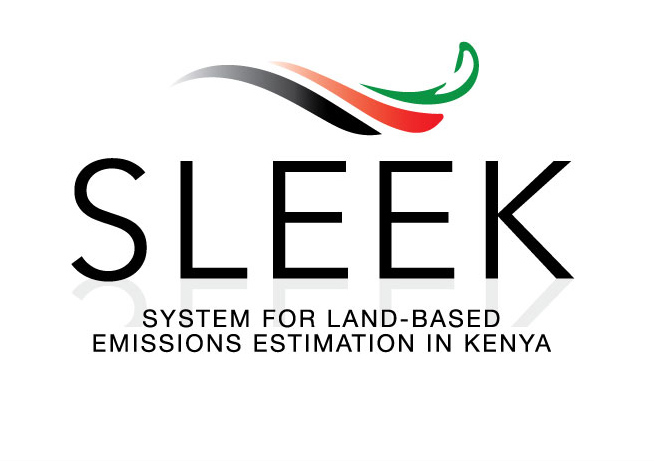 Clinton Foundation
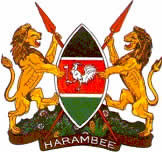 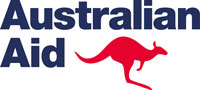 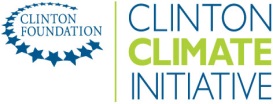 Key Messages
MRV Systems need to deliver more than emissions estimation – they must help governments deal with issues that matter to them

Development of MRV Systems need to start with the ‘why’ and ‘what’
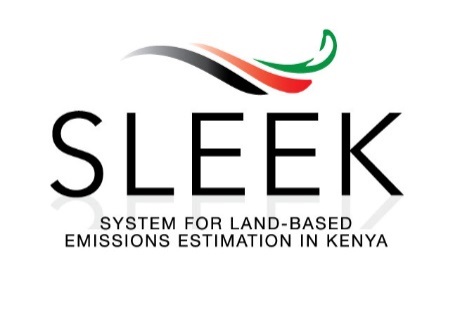 What is SLEEK?
A system for estimating emissions and removals from the land sector that meets all reporting requirements
It is a complete system
Not just models and data
Include administrative processes, reporting processes, analysis and inputs to policy
It’s also supporting Kenya’s domestic agenda
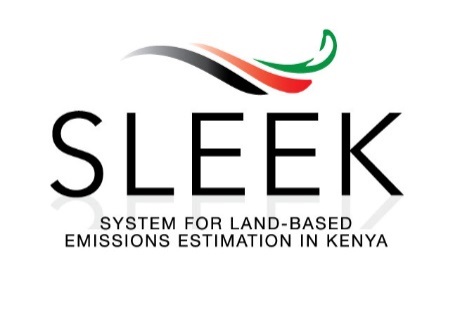 Why are we doing SLEEK?
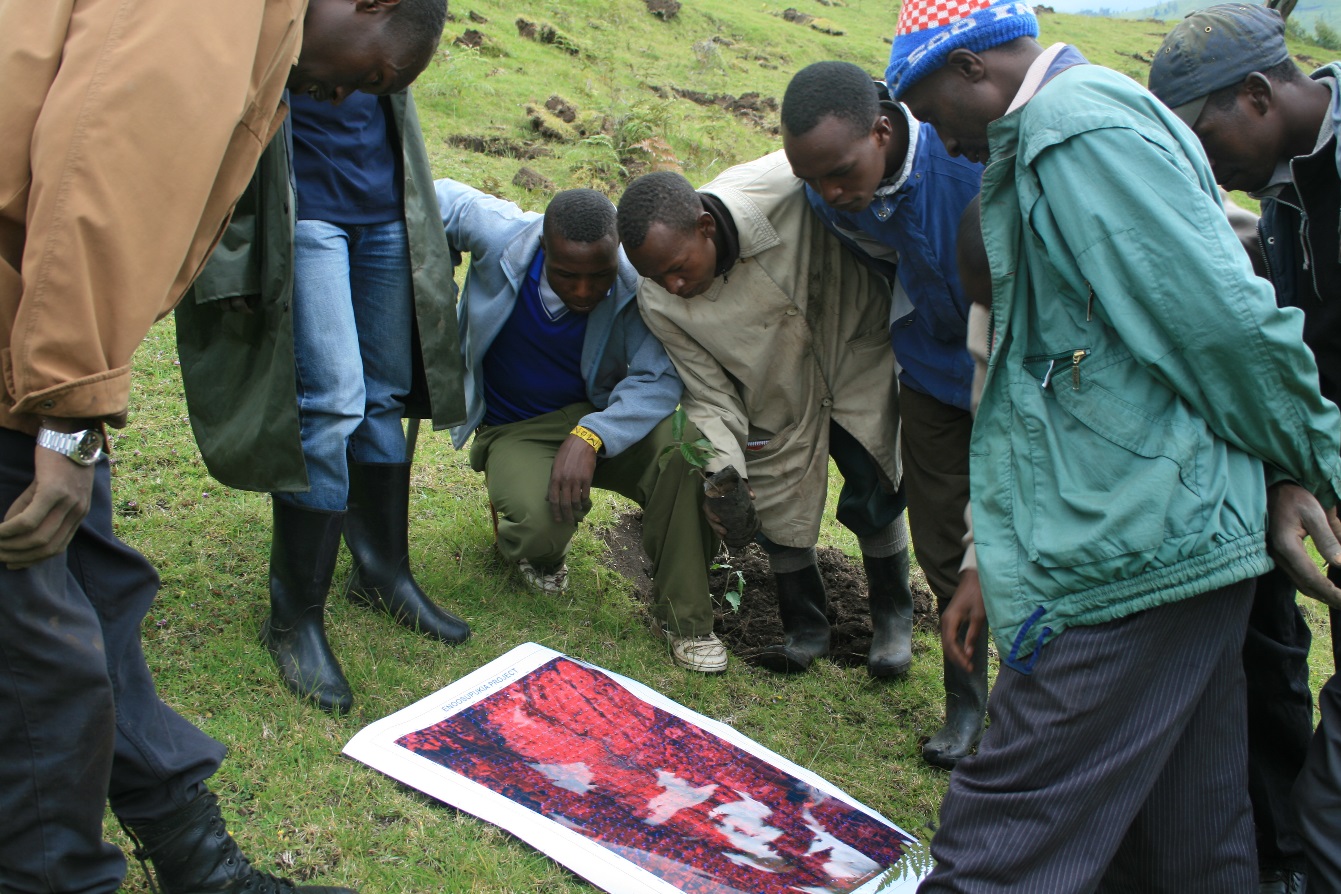 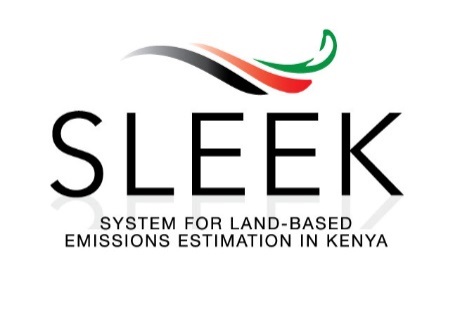 How did SLEEK come about?
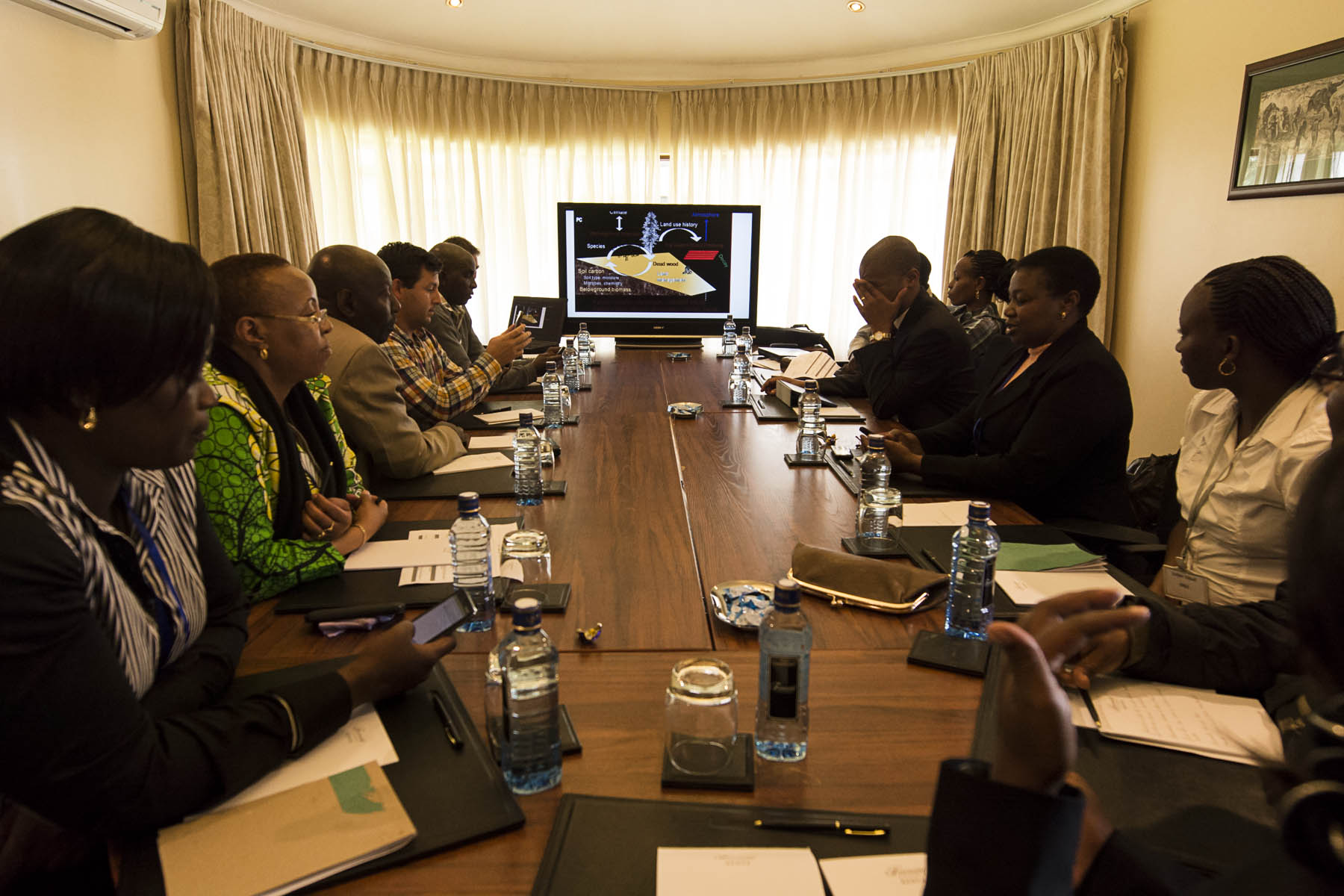 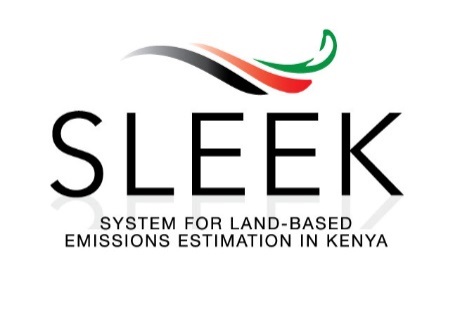 [Speaker Notes: System design should not begin with a technical discussion
What are the government’s requirements? – international reporting, national information requirements/national policy requirements
What are the market requirements?
Follow mandates]
What are the components of SLEEK?
Daily weather data and scenarios 
Crop, forest and plant growth curves and information about management regimes
Land Cover maps showing change over time
Assessments of the level of carbon stored in soils and models for tracking change over time
Assessments and models of the drivers of Land Use Change
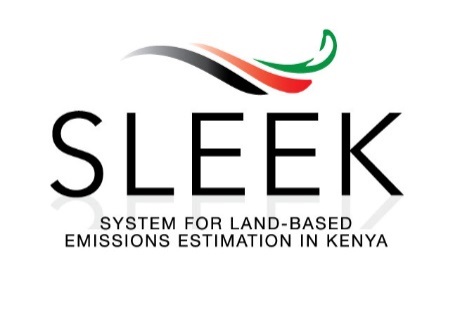 What are the key challenges in developing an MRV system?
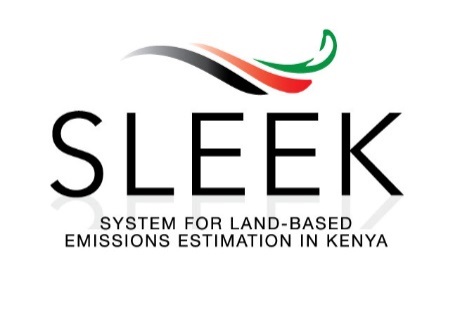 Data is fragmented, disorganised and incomplete
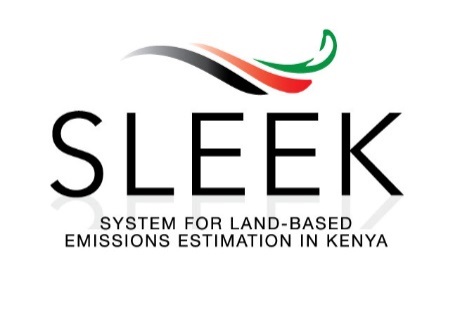 Climate change competes with a range of pressing issues
Unemployment
Quality education
Gender inclusiveness
Safe water
Climate Change
Conflict
Infrastructure provision
Agricultural development
Political stability
Maternal & child health
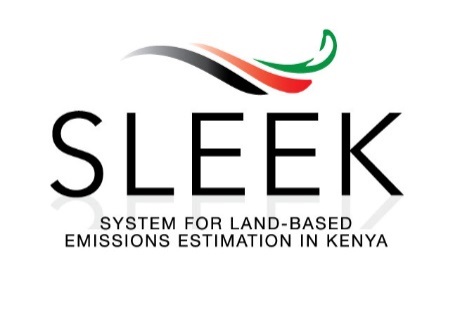 HIV
Refugee pressure
MRV systems are complex to build
Institutional Arrangements are Key
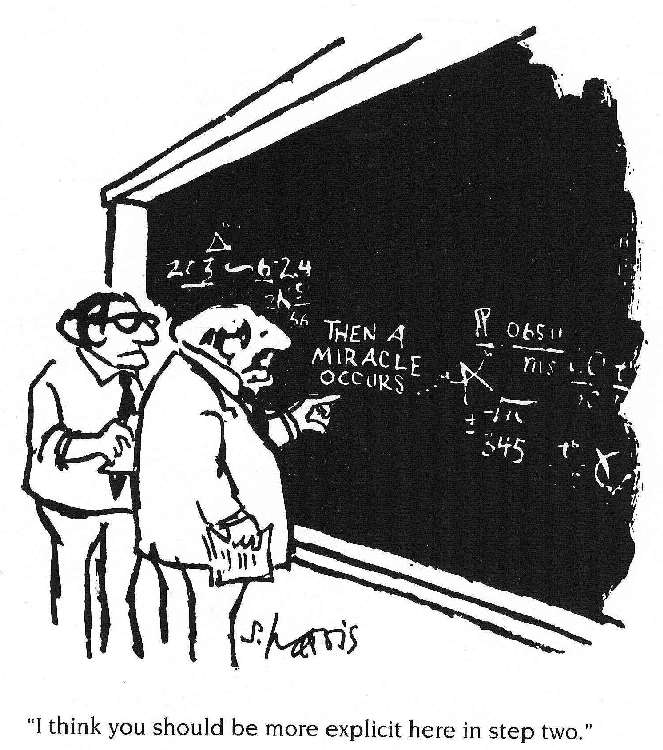 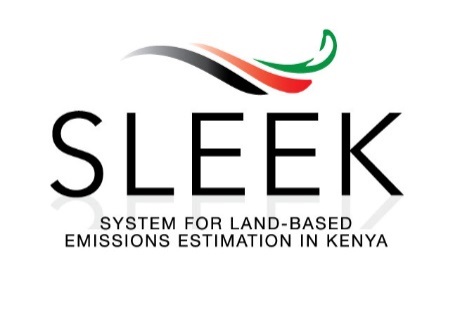 Misguided Approach to MRV
Not starting with the why and what
Immediate conclusion jumping based on what people are interested in, e.g.
Need x plots
Then argue if circular, square etc
Need x remote sensing data
Because it is already there or
Because it is the latest thing
Lack of focus on national system needs 
Retrofitting required
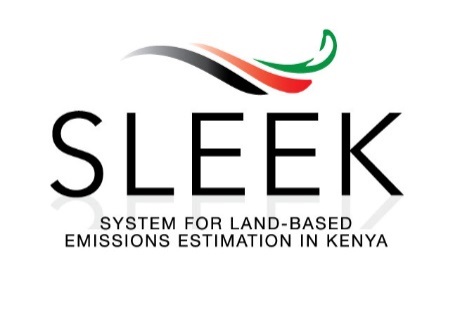 So what lessons should we consider in building sustainable MRV systems in developing countries?
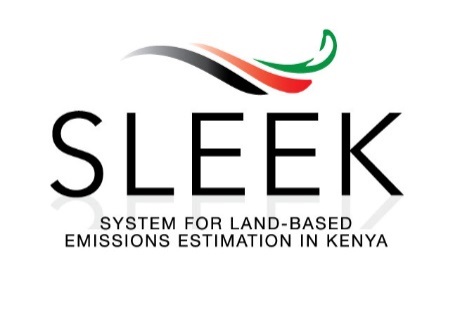 Step 1: build strong foundations within the country
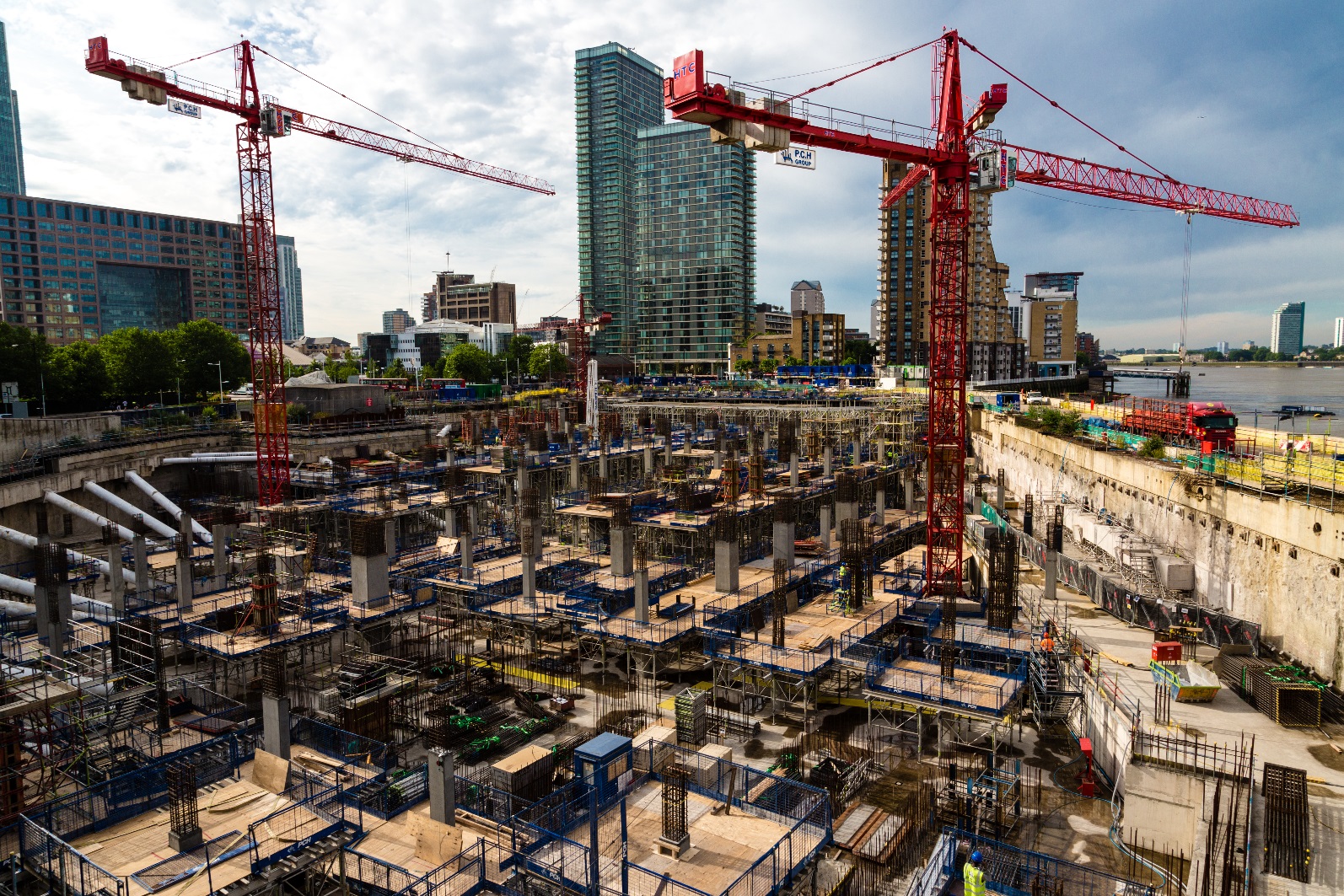 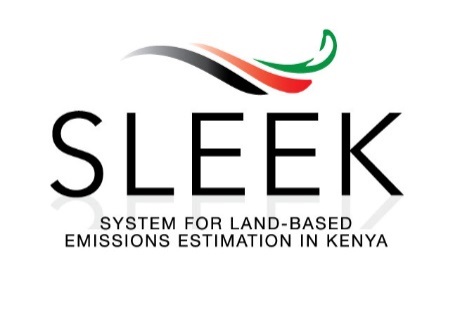 Step 2: identify the data that’s in the country and fill the gaps
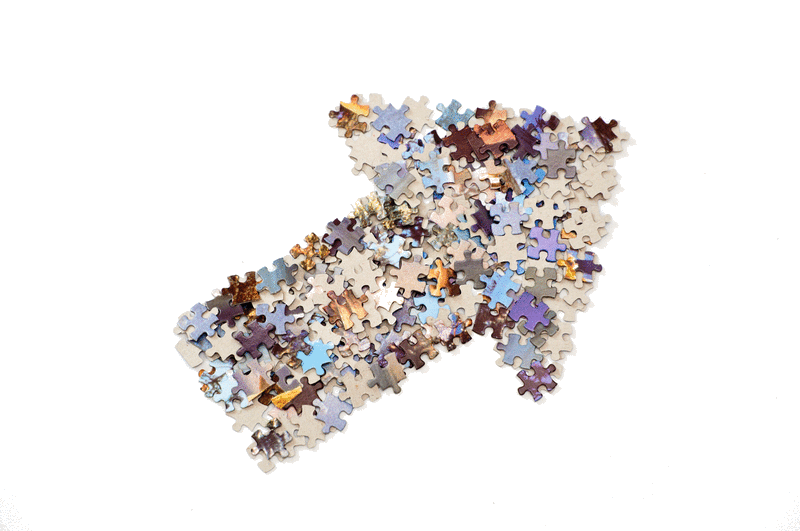 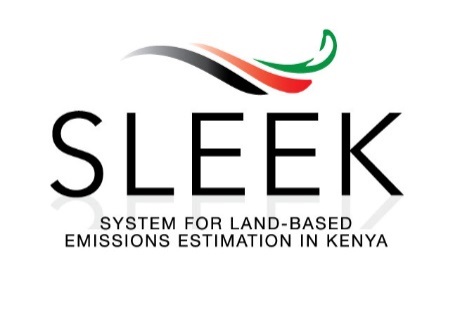 Step 3: reduce the costs by making the calculator generic
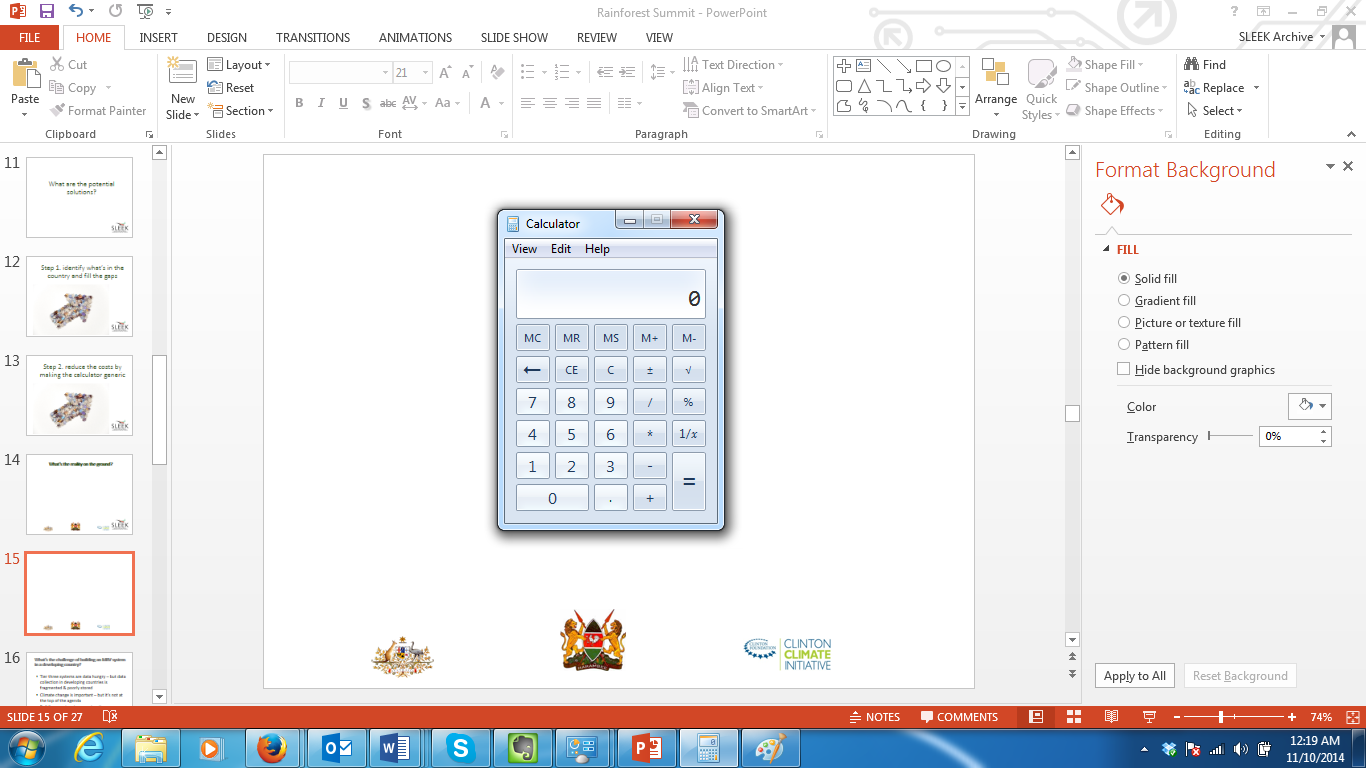 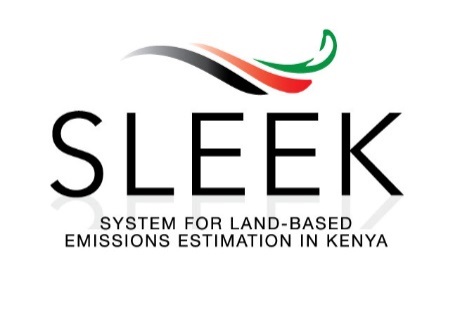 Step 4: improve the return on investment and foster political will for continued data by harnessing the data to meet development challenges
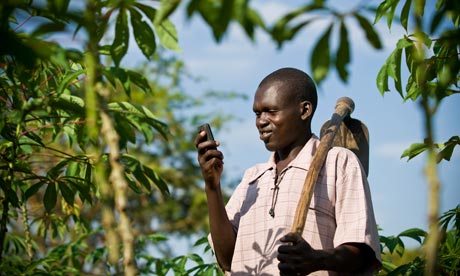 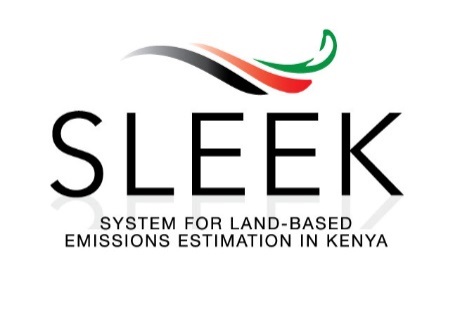 If the international community wants MRV systems in developing countries they need to be built in a way that supports broad development priorities
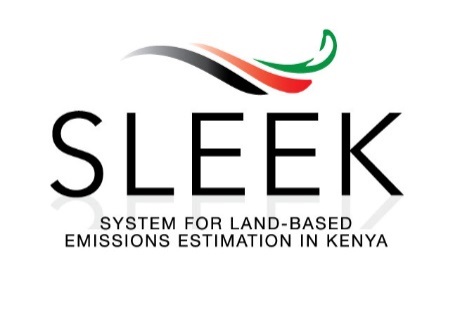 Examples of apps that SLEEK could support in Kenya
Monitoring progress towards 10% forest cover 
Improving crop choice for farmers 
REDD+ tool
Weather index based insurance 
Prioritization of development  interventions
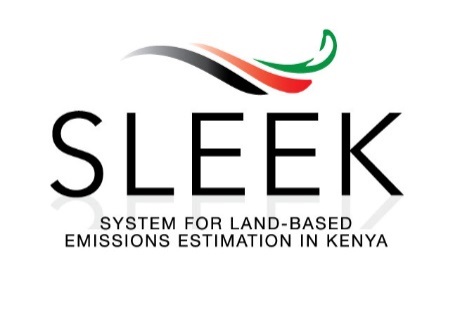 Today’s take home message MRV development needs to start with the ‘why’ – and to be sustainable, it must be more than just carbon
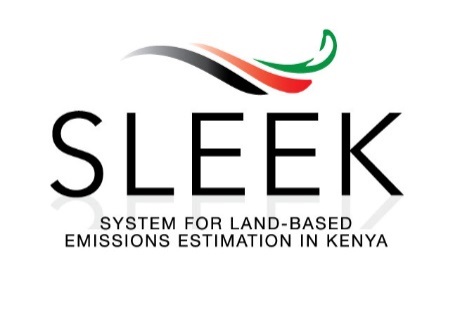